Презентация
 к уроку изобразительного искусства 
в 8 классе 
«Многообразие форм полиграфического дизайна» 
Кавалерова Е.А. 
учитель МБОУ «Хиславичская СШ»
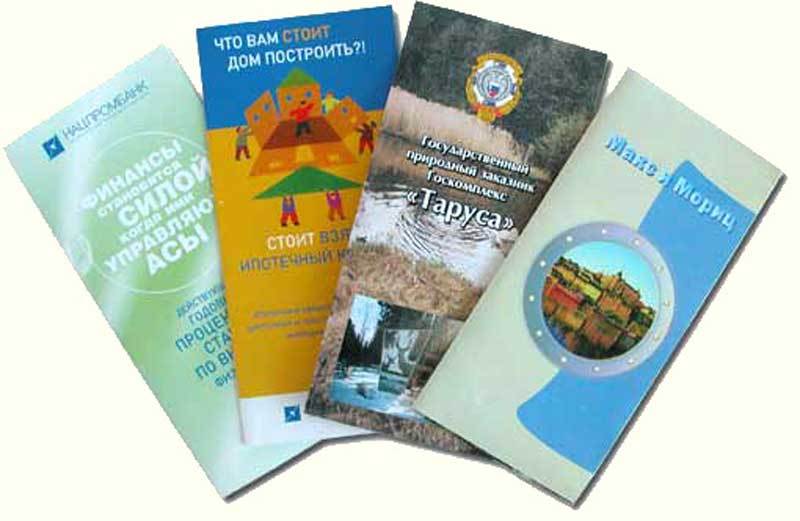 Что такое буклет?
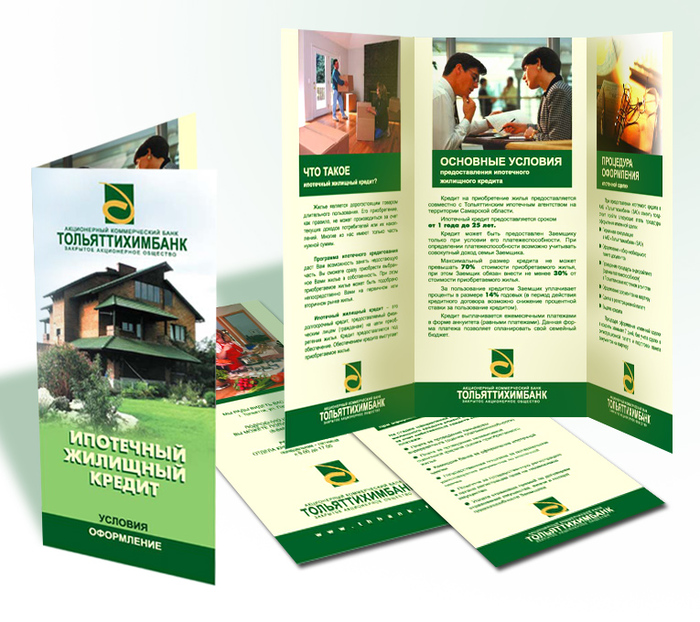 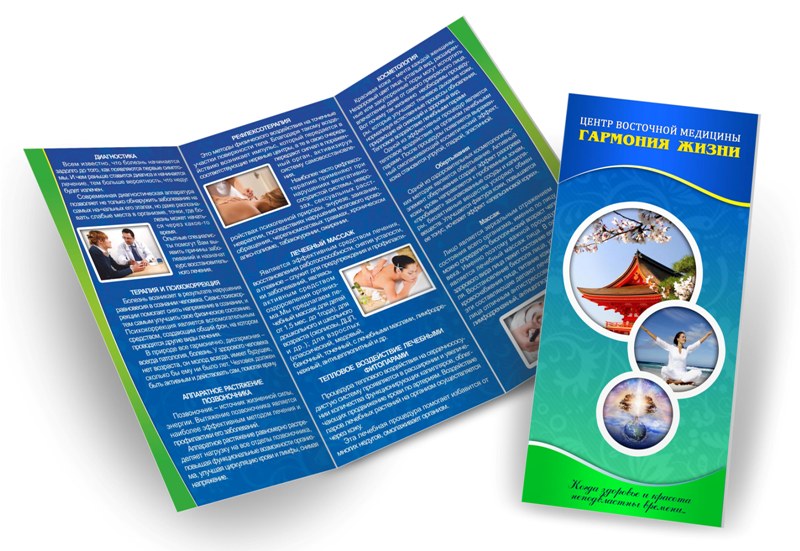 Назвать: назначение, применение,
особенности внешнего вида.
. Этот печатный  продукт представляет собой согнутый (сфальцованный) в два или более раз лист бумаги, на всех сторонах которого размещается информация в виде текста и изображений
 в красочном дизайнерском оформлении.
Способы сложения
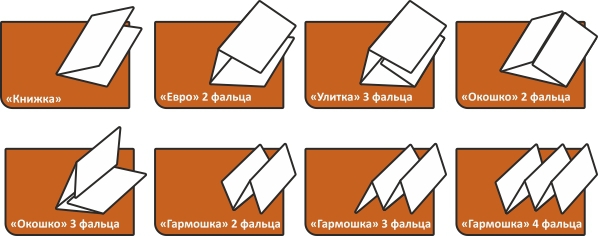 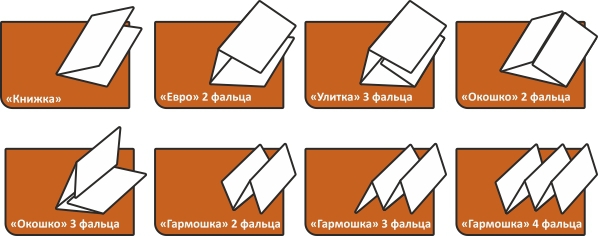 Способы сложения
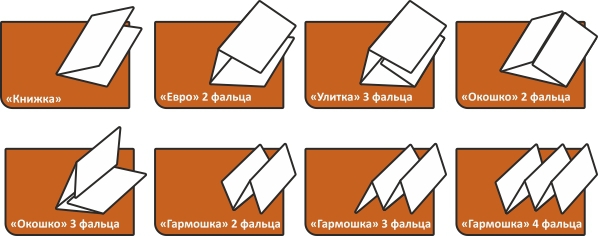 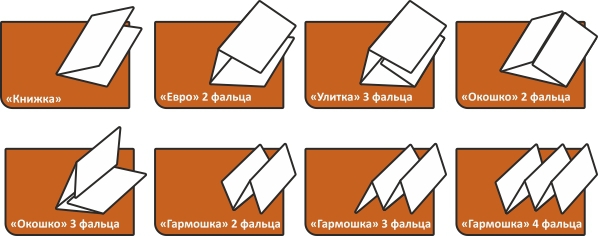 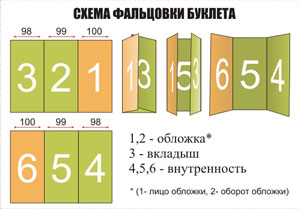 Схема буклета
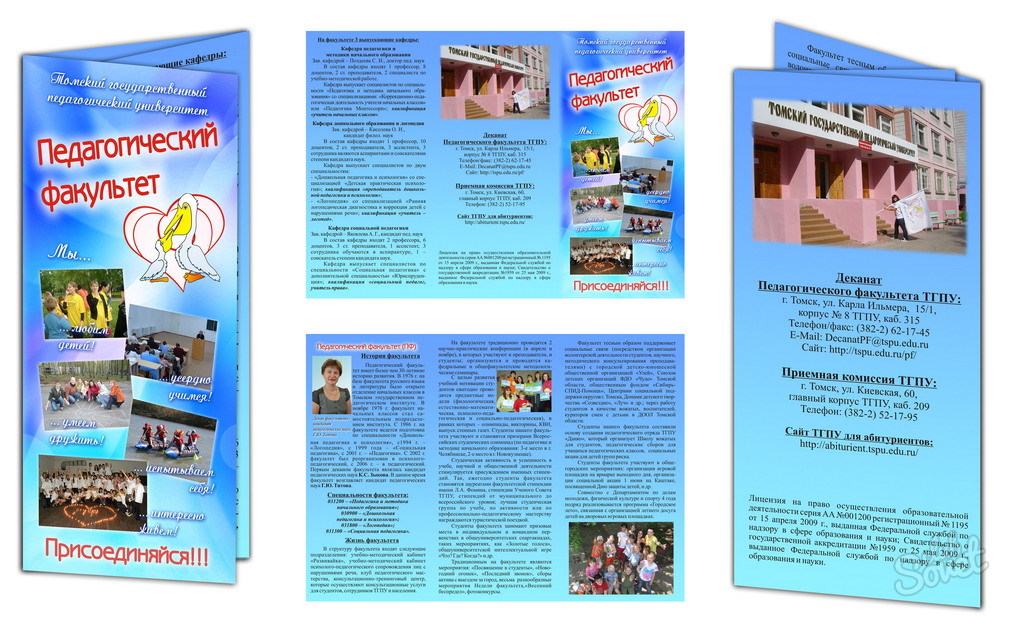 Передняя и задняя обложка
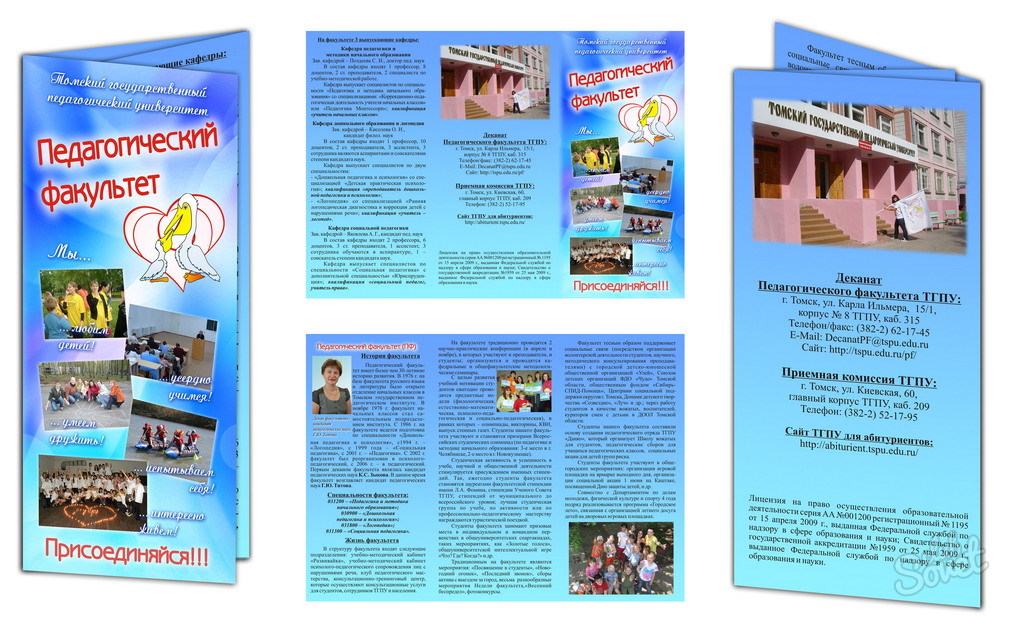 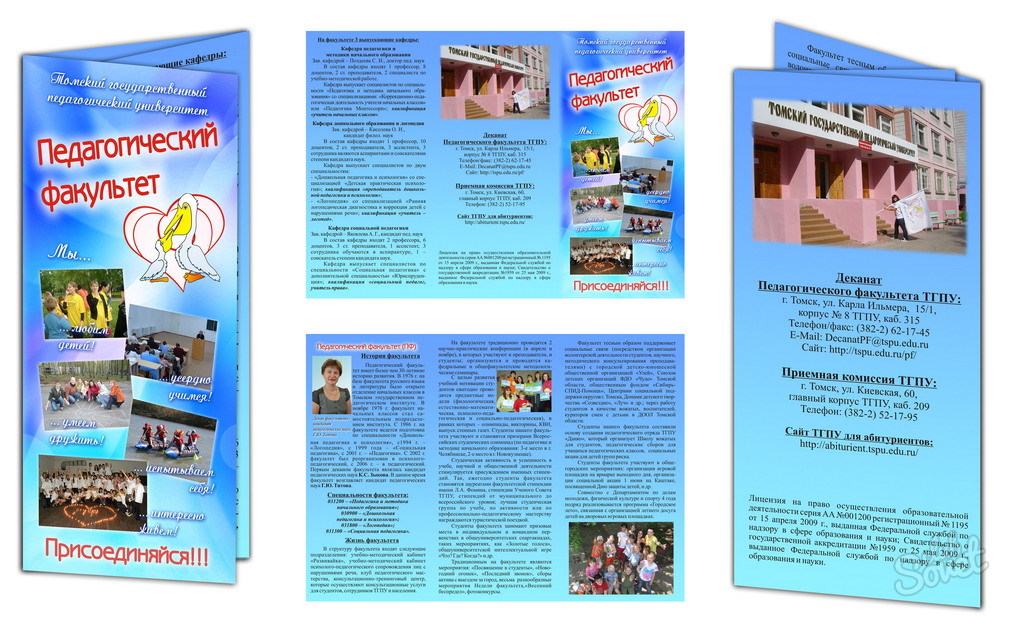 Передняя обложка: название, картинки, поясняющие тематику буклета.
Задняя обложка: данные об авторе и контактная информация
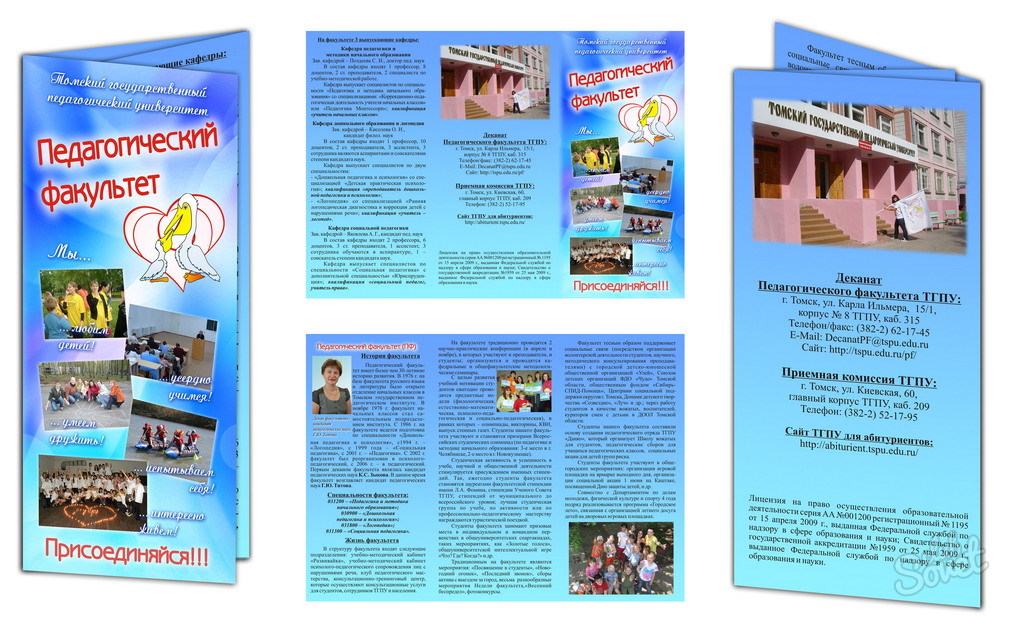 На вкладыше: выводы или дополнительная информация.
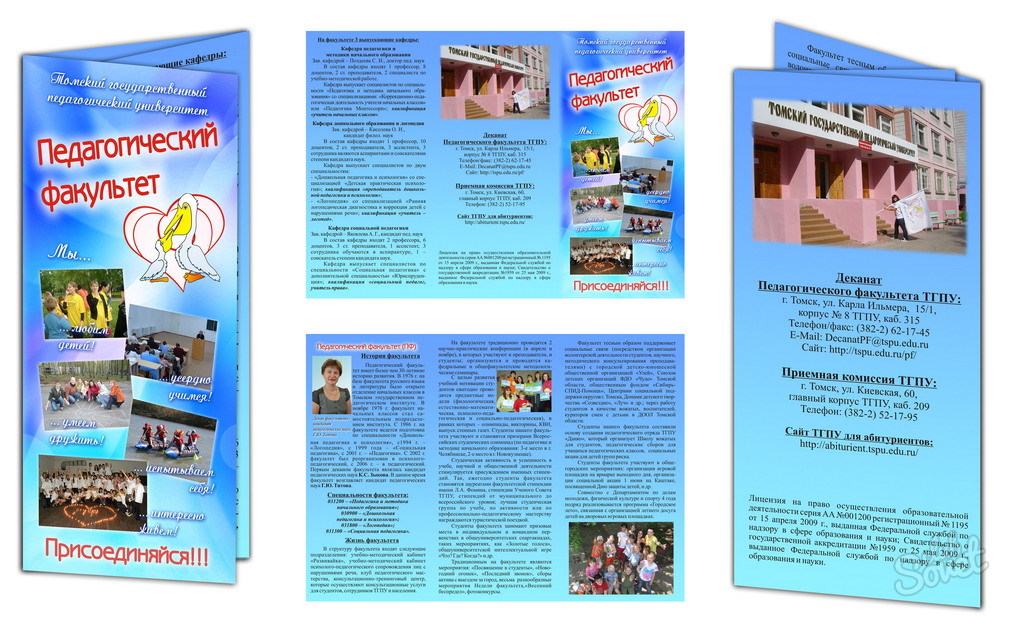 На внутренней части: основная информация (текст и картинки или фото
Требование к буклету:

Оформление привлекающее внимание,  стилистически выдержанное, грамотно выполненное.

Рисунки, соответствующие теме буклета.

Информация доступная, краткая, достоверная